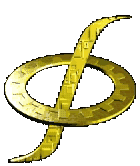 Федеральное государственное бюджетное учреждение наукиИНСТИТУТ МАШИНОВЕДЕНИЯ имени Э.С. ГоркуноваУральского отделения Российской академии наук
Отчет по проделанной работе
за период 2022-2023 учебный год
Аспирант: П.Д. Недзвецкий
Руководитель:  д.т.н. Гладковский С.В.




Екатеринбург -2023г.
Тема исследования :
Структура, физико-механические и функциональные свойства слоистых металлополимерных композитов.
Примеры использования слоистых металлополимерных композитов:
Разновидности слоистых композитов:
 сэндвич-композиты; 
-    ламинаты (многослойные композиты);  
 гибридные композиты.
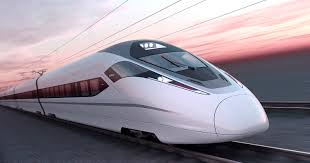 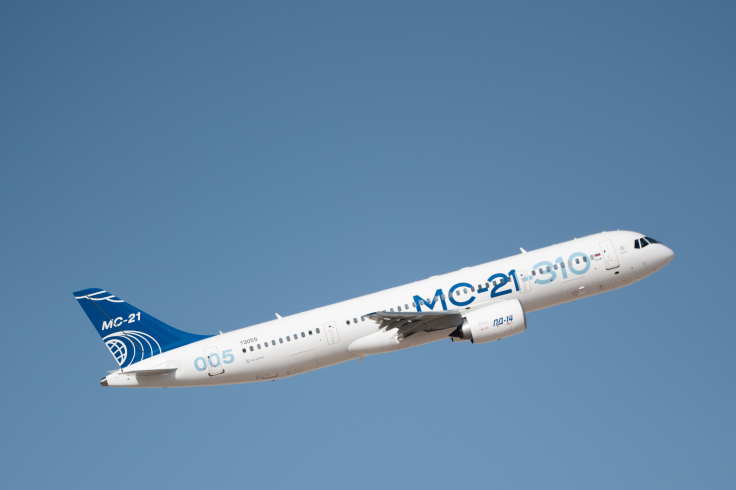 Слоистые металлополимерные композиты  могут применяться: 
в конструкции фюзеляжа, крыльев пассажирских и грузовых самолетов;
в конструкции тележек грузовых и пассажирских вагонов;
в звукопоглощающих конструкциях в кабинах тепловозов, мобильных машин, а также в производственных помещениях для снижения уровня шума;
в конструкции рельсовых опор, колес поездов.
Самолет МС-21 
(металлополимерные композиты  40%)
Высокоскоростной поезд
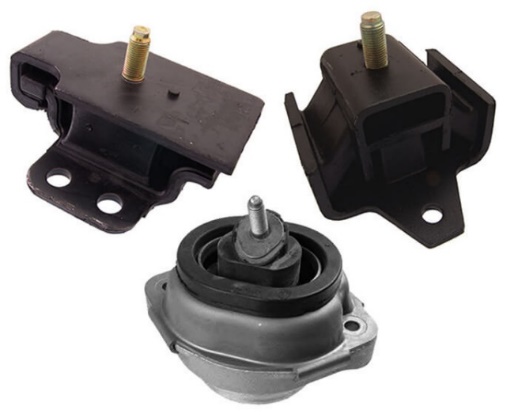 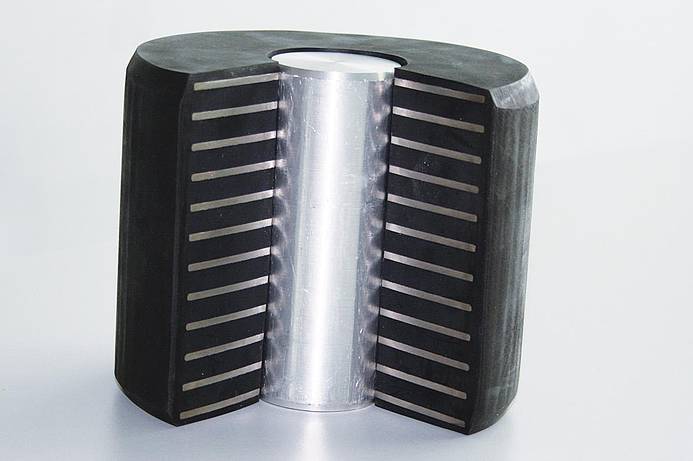 Элементы демпфирующих систем автомобиля
Сейсмостойкие опоры для мостов
2
Технология получения металлополимерных композиционных материалов:
Исходные материалы:
сталь 09Г2С;
алюминиевый сплав АМг3;
полиэфирэфиркетон, армированный базальтовыми волокнами
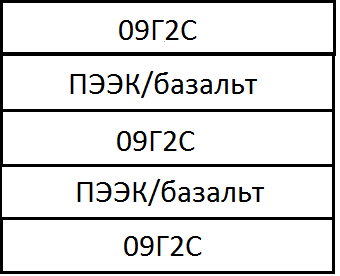 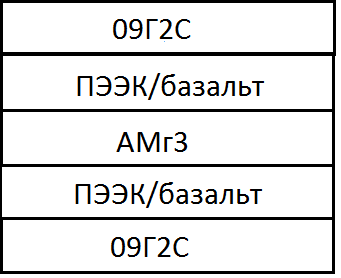 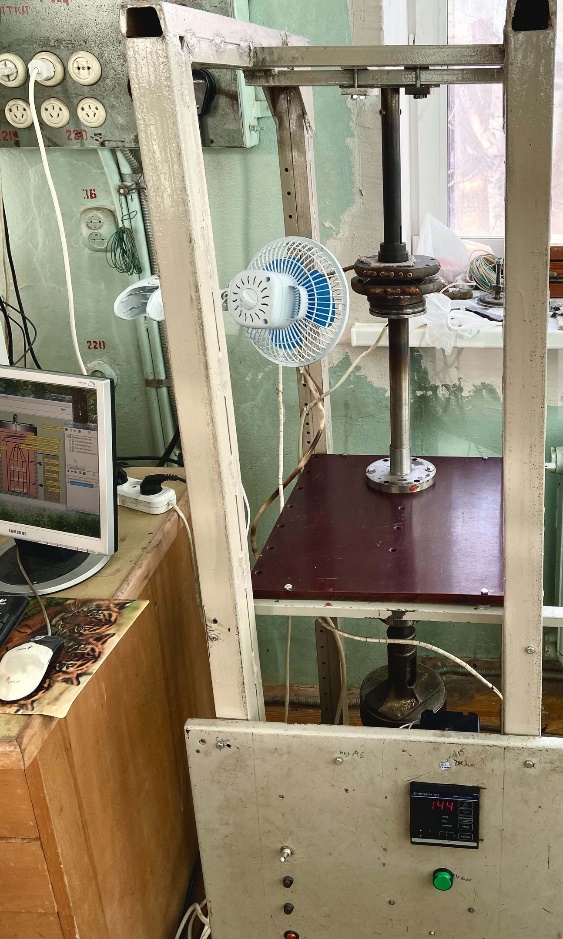 основные слои
промежуточные
 слои
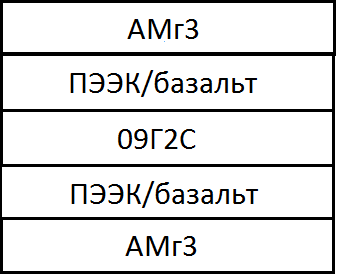 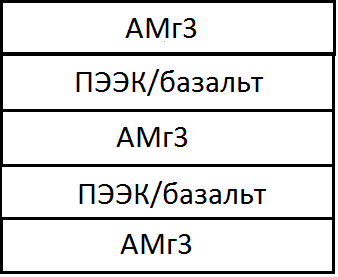 Способы получения слоистых металлополимерных композитов:
холодное склеивание (клей  Cement SC-2000);
горячее прессование (клей ВС-10Т )
Конструкции слоистых металлополимерных композитов, полученных методом холодного и горячего соединения
Технологический режим горячего прессования:
T=180±5°С. P=1.5  МПа t=120 мин. dTохл=4,5 °С/мин
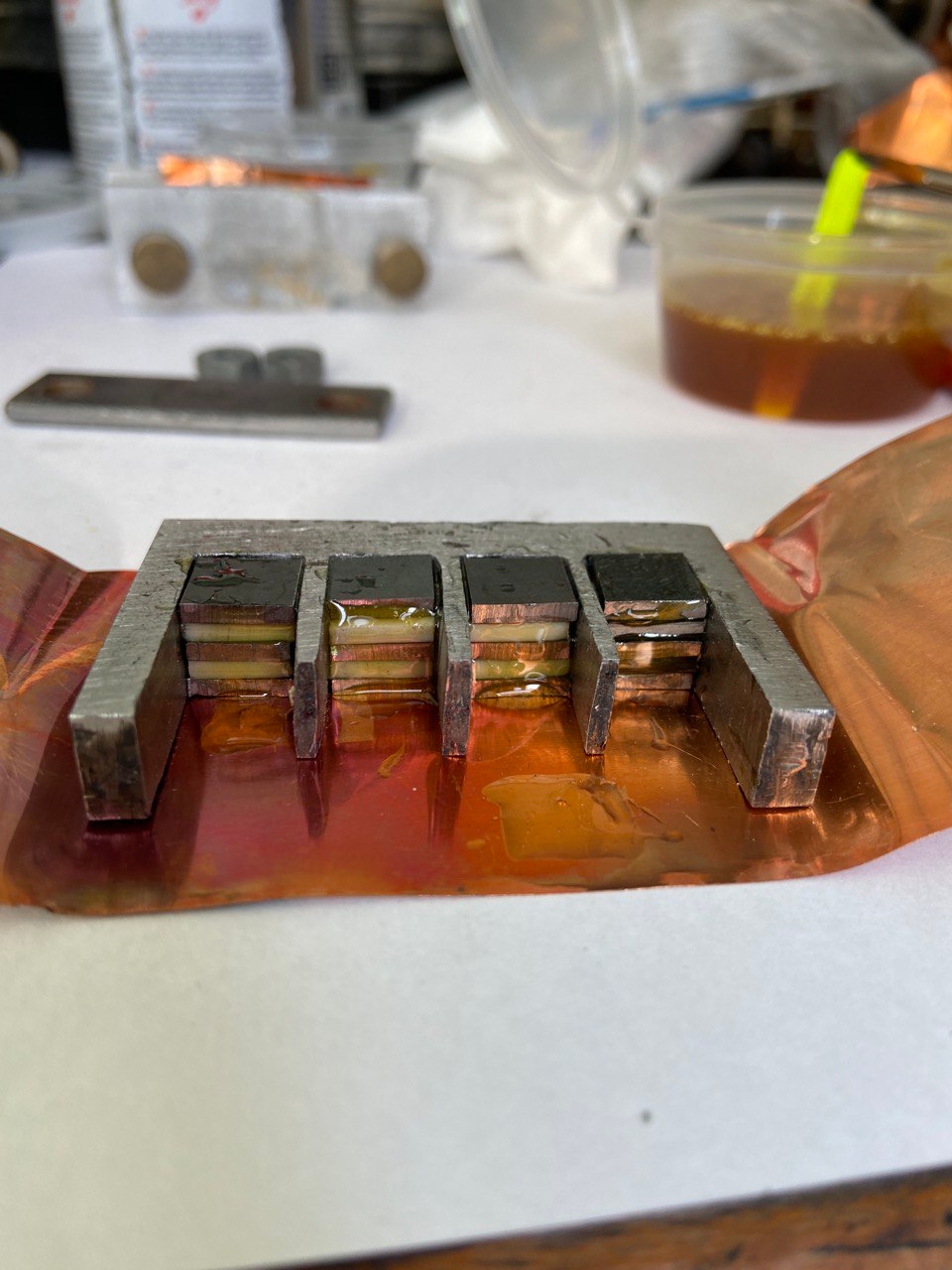 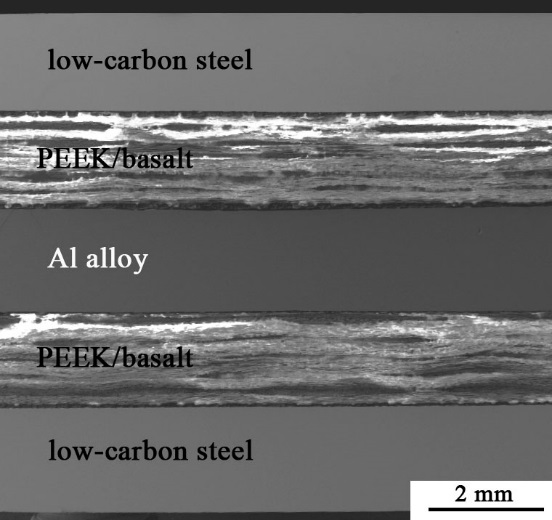 Установка для горячего прессования композиционных материалов, позволяющая устанавливать температурные режимы прессования
Образцы композитов для испытаний ДМА
СЭМ-изображение пятислойного 
композита  09Г2С/АМг3/ПЭЭК/базальт
3
Ударная вязкость  слоистых металлополимерных композитов:
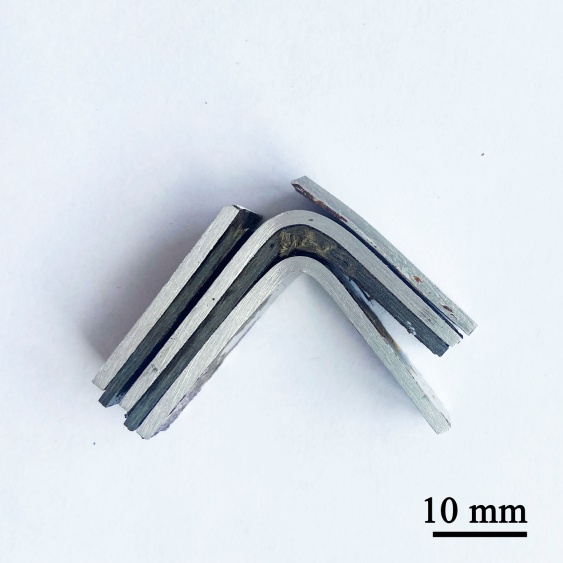 20°C
Композит III /при 20 С/  Al сплав–ПЭЭК/базальт–Al сплав– ПЭЭК/базальт– Al сплав
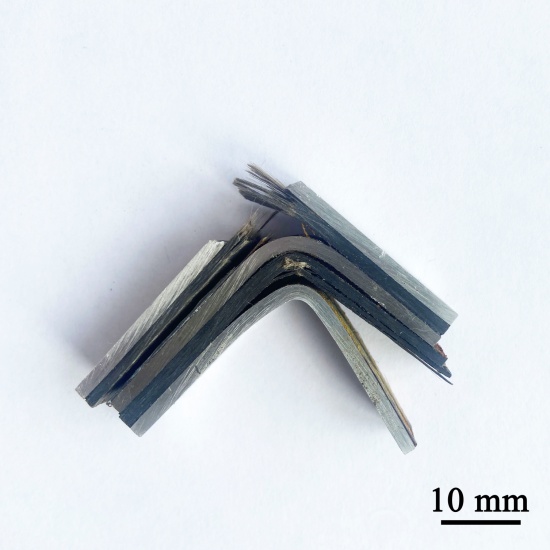 +200°C
Выявлено аномальное повышение значений ударной вязкости композитов с понижением температуры испытания от +200 до −60 °С, связанное с
усилением эффекта «вязкости расслоения», вызванного сменой направления роста магистральной трещины через слои в плоскость поверхности раздела слоев
Композит IV Al сплав–ПЭЭК/базальт––сталь–ПЭЭК/базальт–Al сплав
4
Оценка демпфирующих свойств методом ДМА
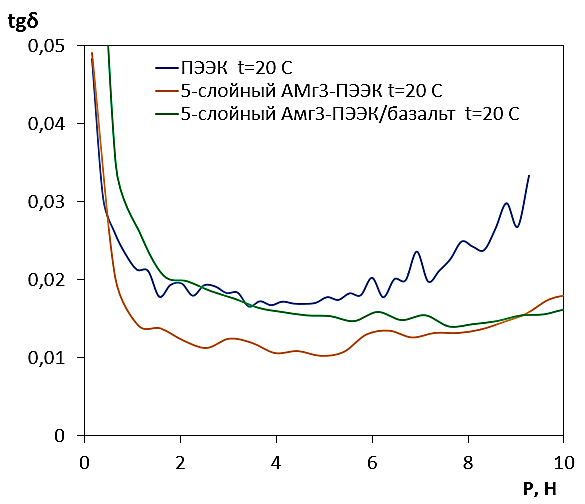 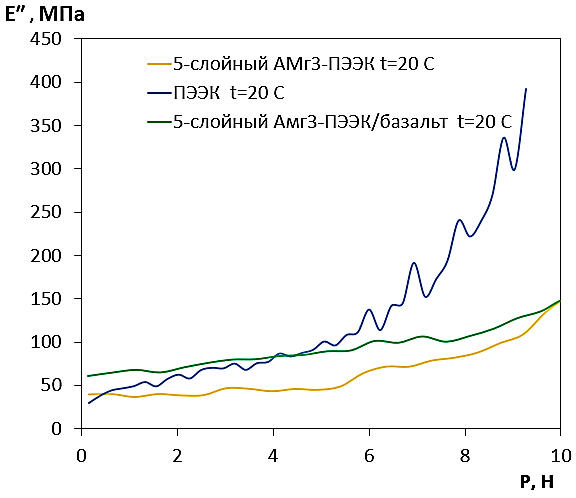 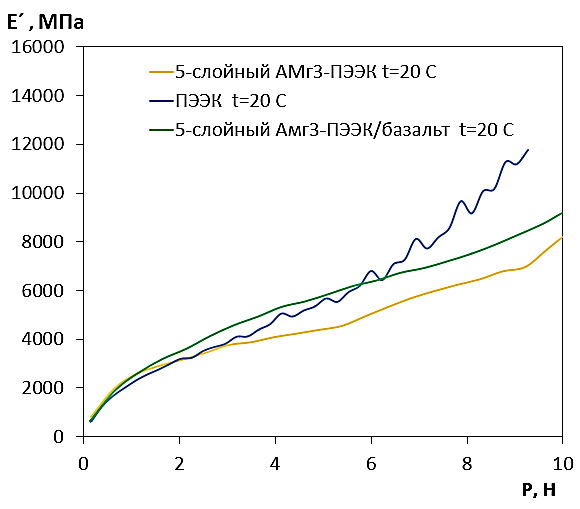 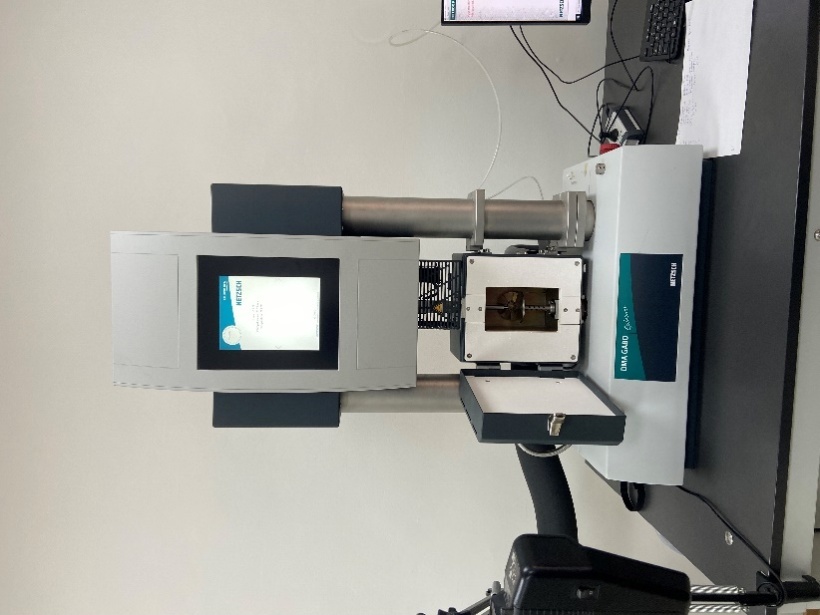 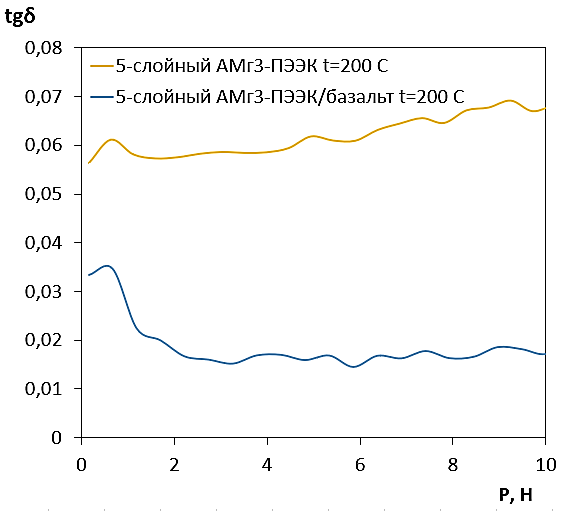 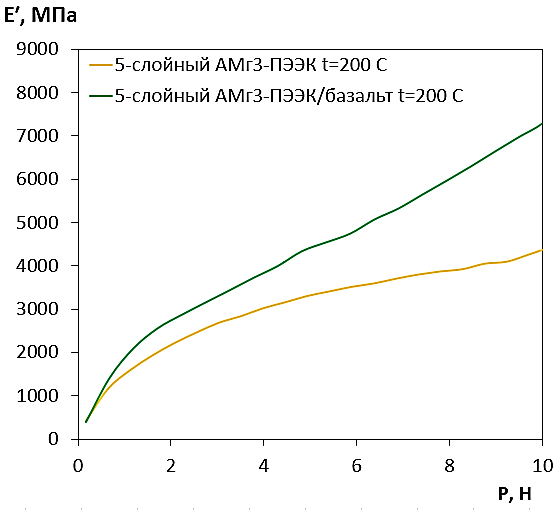 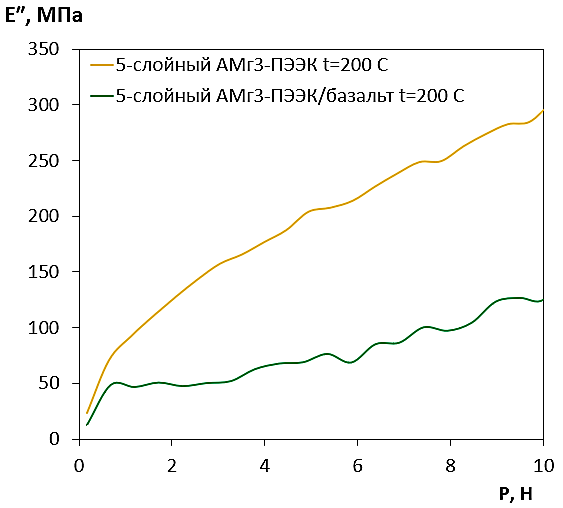 Установка NETZSCH GABO EPLEXOR 100 N для изучения вязкоупругих характеристик композитов
*Результаты ДМА анализа получены на установке  NETZSCH GABO EPLEXOR 100 N  ( f = 1 ГЦ) совместно с С.В. Смирновым
Установлено, что армирование полимерной прослойки ПЭЭК однонаправленными базальтовыми волокнами, обеспечивающее формирование пористой структуры матрицы ПЭЭК, способствует увеличению показателей демпфирующей способности изученных слоистых металлополимерных композитов tgδ, E’; и E”;.
5
Выполнено за отчетный период:
Отработана технология  получения слоистых металлополимерных композитов на основе 09Г2С, АМг3, PEEK, PEEK+базальтовое волокно;
Получены  образцы композитов различной конфигурации и определены характеристики их ударной вязкости;
Проведена  обработка и анализ  результатов ДМА композитов и их составляющих;
Написана основа новой статьи по демпфирующим свойствам  металлополимерных композитов   
Сделан стендовый  доклад на ХI Евразийской научно-практической конференции «Прочность неоднородных структур –ПРОСТ2023» и опубликованы тезисы доклада;
Подготовлена  теоретическая и частично экспериментальная часть  ВКР.
6
Публикации за весь период:
Сб. Трудов XI-ой Евразийской научно-практической конференции «Прочность неоднородных структур»- ПРОСТ 2023. 18-20 апреля 2023 года. – Москва, НИТУ МИСИС. – М.: ООО «Студио-Принт» 2023.-256 с. – С.92
S.V. Kuteneva, S.V. Gladkovsky, D.I. Vichuzhanin, P.D. Nedzvetsky. Microstructure and properties of layered metal/rubber composites subjected to cyclic and impact loading. Composite Structures. 2022. Vol. 285. 115078. https://doi.org/10.1016/j.compstruct.2021.115078.
S.V. Kuteneva, S.V. Gladkovsky, D.I. Vichuzhanin, P.V. Kosmachev, P.D. Nedzvetsky. Adhesive and impact strength of hybrid layered metal-polymer composites reinforced by basalt fiber // Letters on Materials 12 (3), 2022 pp. 225-230. https://doi.org/10.22226/2410-3535-2022-3-225-230
Кутенева С.В., Недзвецкий П.Д., Космачев П.В., Черкасова Т.С. Металлополимерные композиты слоистой архитектуры: получение, структура и свойства // Сборник материалов XXVI Уральской школы металловедов-термистов «Актуальные проблемы физического металловедения сталей и сплавов».  г. Екатеринбург, февраль, 2022 г. с. 157-160.
Кутенева С.В., Гладковский С.В., Недзвецкий П.Д., Черкасова Т.С. Свойства и структура слоистых металлополимерных композитов в условиях динамического и циклического нагружения // Тезисы докладов  Международной конференции «Физическая мезомеханика материалов. Физические принципы формирования многоуровневой структуры и механизмы нелинейного поведения». г. Томск, сентябрь, 2021 г. с. 212-213.
Investigation of Mechanical Behavior of Layered Metal-Rubber Composites Based on Steel and Aluminum Alloy / S.V.Kuteneva, S.V.Gladkovsky, P.D.Nedzvetsky, V.I. Veselova  // Key Engineering Materials. — 2021. — Vol. 902. — P. 87-94. 
Сопротивление хрупкому разрушению и демпфирующие свойства слоистых металлополимерных композитов/ Кутенева С.В., Гладковский С.В., Вичужанин Д.И., Недзвецкий П.Д.// Письма о материалах. — 2021. —№ 43. — С. 279-284. 
Сопротивление хрупкому разрушению и демпфирующие свойства металлополимерного композита типа «сталь–резина» / С. В. Гладковский, П. Д. Недзвецкий, Д. И. Вичужанин, С. В. Кутенева, С. В. Лепихин// Diagnostics, Resource and Mechanics of materials and structures. — 2020. — № 2. — P. 6-18.
7
Спасибо за внимание!